إنجازات عمادة الشؤون الطلاب
جامعة المجمعة
الحفل الختامي للأنشطة الطلابية 1433/6/17هـ
الأنشطة الطلابية
معرض ”حياتي جميلة بلا سموم“
برنامج ”بصمة“ للفتاة الجامعية
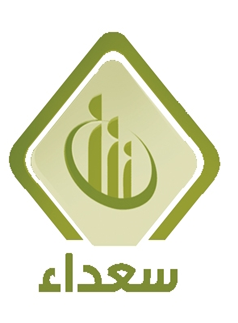 رعاية ماسية لملتقى”شباب سعداء“
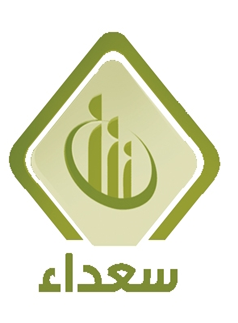 عالم المرأة والطفل
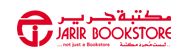 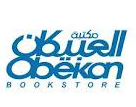 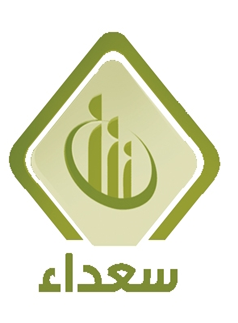 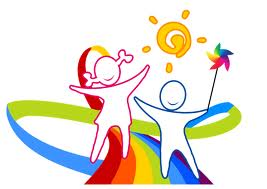 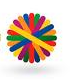 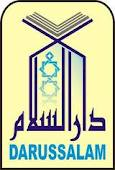 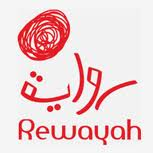 خدمات صندوق الطلاب